Заняття 5
Продовжимо наші заняття. Те як ми сприймаємо світ умовно поділяється на три зони: зону зовнішнього світу, внутрішнього стану та твоїх думок і фантазій. Зараз ми спробуємо помітити кожну з цих зон у твоєму відчутті світу. 
Почнемо з усвідомлення зовнішнього світу. Зверни увагу, що зараз тебе оточує. Які предмети зовнішнього світу на тебе впливають. Спробуй помітити простір у якому ти зараз є, чи чисте повітря ти вдихаєш, які звуки ти зараз чуєш, можливо гудіння кондиціонера чи спів пташок за вікном, які запахи ти відчуваєш, можливо запах їжі з кухні чи запах косметики. Які речі тебе оточують? Чи подобається тобі місце у якому ти знаходишся? Яке освітлення у цьому місці? Продовжуй усвідомлення зовнішнього світу протягом двох-трьох хвилин. Намагайся уникати пояснень, оцінювання чи зосередження на чомусь одному, залишайся в контакті винятково зі своїм зовнішнім світом. Якщо тобі важко зосередитись думками, візьми свій робочий зошит та запиши «Зараз я звертаю увагу на…..» або «Зараз я помічаю навколо себе….».
Тепер спробуй зосередити увагу на відчуттях твого тіла. Зосередься, як почувається твоє тіло, що ти зараз відчуваєш, наприклад важкість у плечах, напруженість у животі, сухість у роті, які сигнали дає тобі твоє тіло. Чи подобається тобі поза, у якій ти знаходишся, чи зручно твоєму тілу, чи зручно одяг прилягає до тіла. Продовжуй усвідомлення внутрішньої зони дві-три хвилини. За потреби, занотуй у зошиті свої відчуття.
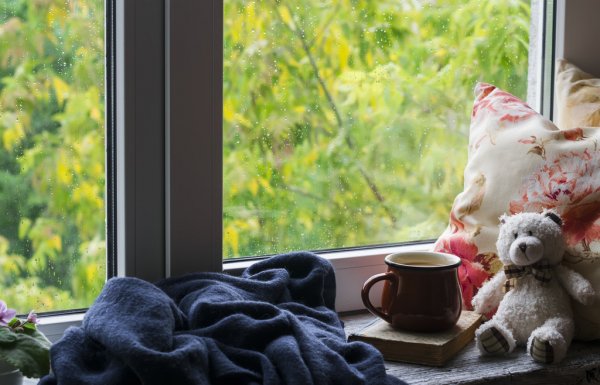 Перейдемо до усвідомлення думок та фантазій. Ця зона стосується твоїх спогадів, планів, підозр, фантазій. Це може бути наприклад усвідомлення інтересу до того, скільки зараз годин або усвідомлення тривоги з приводу щойно виконаної роботи. Зверни увагу про що твої думки, відмічай їх, зараз я думаю про… а зараз я звернув увагу на… а зараз я підмітив… Для зручності можеш занотувати їх у зошит.
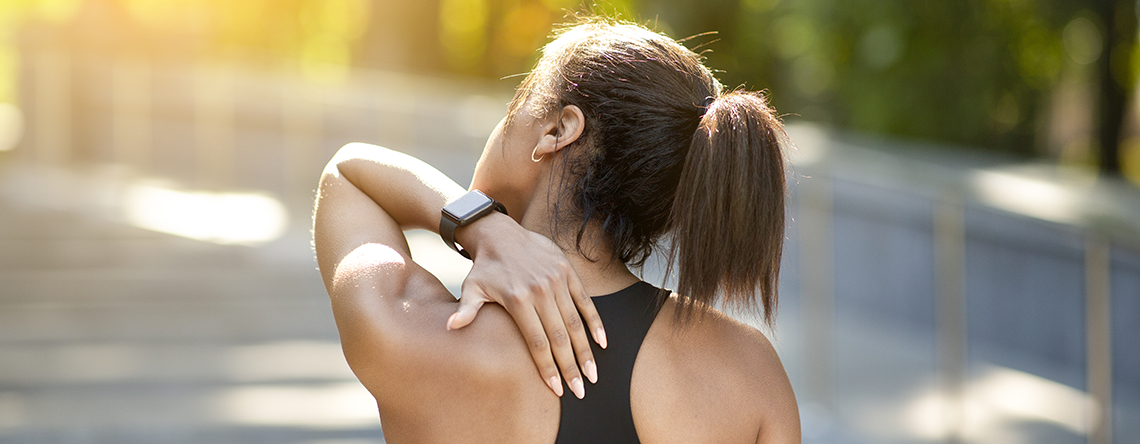 Часто переживання сильних емоцій ти можеш відчувати через відчуття у тілі. Спробуй згадати ситуації, що викликали у тебе тривогу протягом останнього часу. А тепер зверни увагу на те, які сигнали від свого тіла у цей момент ти помічав. Можливо у тебе пітніли долоні, або серце починало швидко-швидко битись, чи холонули пальці. Спробуй відновити ці відчуття у тілі, згадати їх. Запиши у зошит, як реагує твоє тіло коли ти тривожишся, які відчуття ти помічаєш коли відчуваєш страх, як ти почуваєшся коли ти відчуваєш злість.
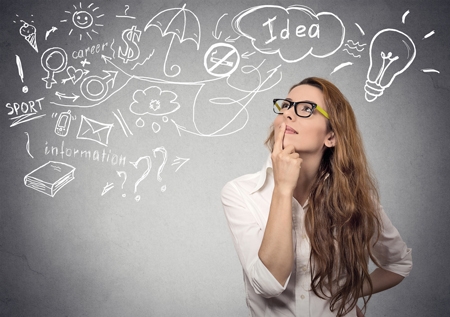 Якщо у майбутньому ти будеш відчувати такі прояви свого тіла, зверни увагу та задумайся, можливо ти відчуваєш тривогу, страх чи злість саме у цей момент. Прислухаючись до проявів свого тіла ти можеш помітити зміни у своїх емоціях.
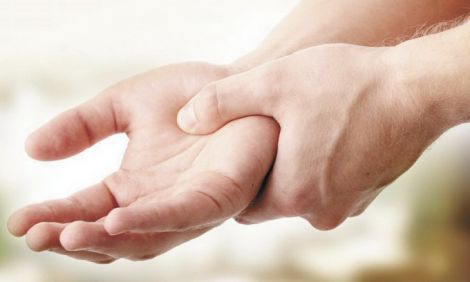 Велике значення у твоєму житті має оточення. Пропонуємо тобі подумати над ресурсами, від яких ти можеш отримувати позитивні емоції та регулювати свій настрій. Подумай та запиши у зошит відповіді.
Проведення часу, що приносить мені задоволення – це ___________________________________________________________
Явища природи, які приносять мені позитивні емоції – це ___________________________________________________________
Речі, виконуючи які у мене піднімається настій – це ___________________________________________________________
Місця, у яких я почуваю себе добре та безпечно – це ___________________________________________________________
Люди, з якими мені добре – це ___________________________________________________________
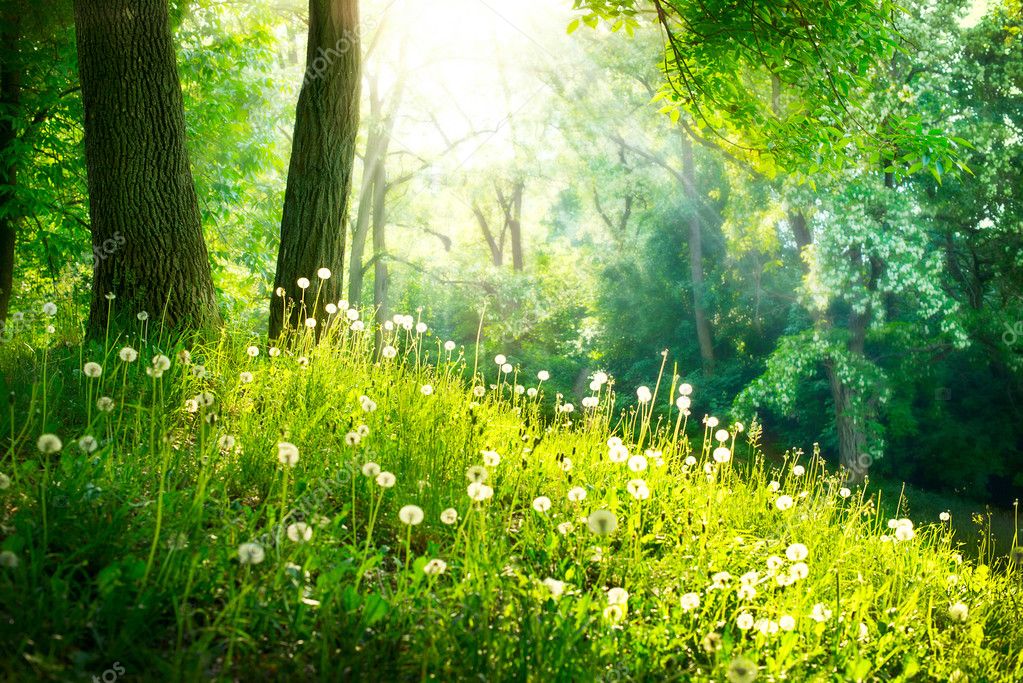 Виконуй релаксаційну аудіовправу протягом тижня. 
До нової зустрічі через тиждень!